Phase 3ue
due
platue
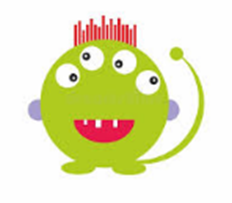 rescue
denue
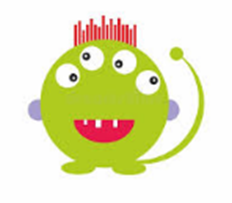 argue
lescue
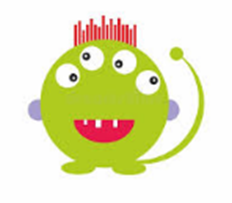 ormue
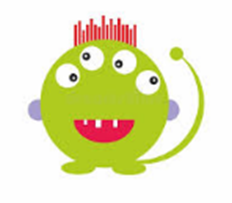 cue
value
fescue
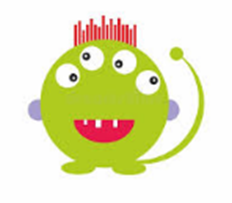 statue
hue
pindue
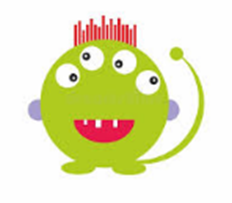 flargue
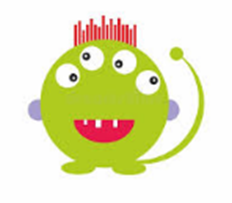 blue
true
dignue
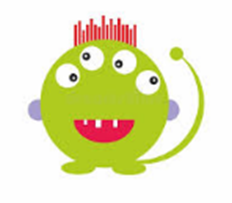 clue
discue
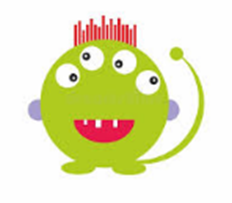 pastue
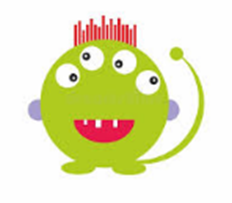 glue
Sue